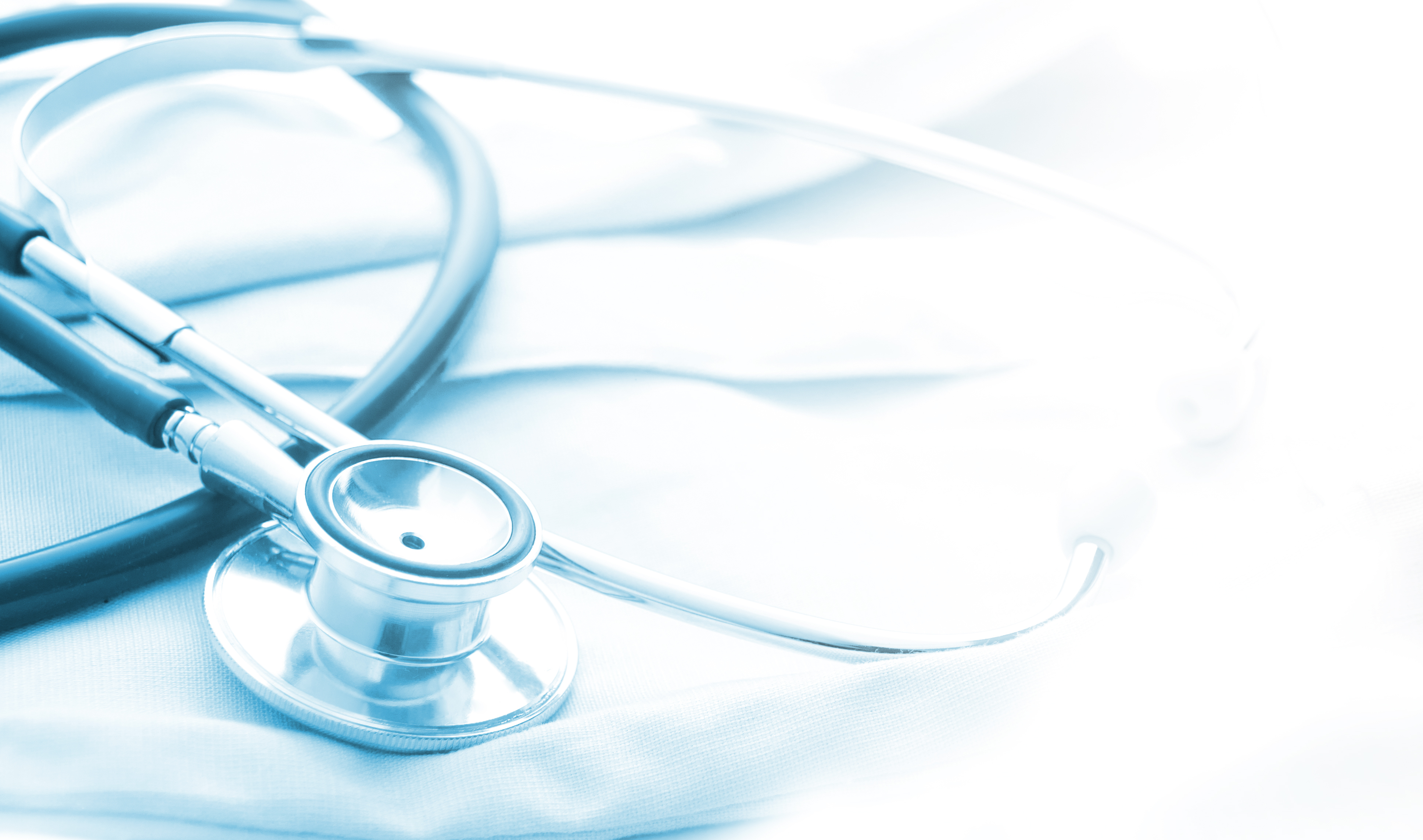 Current Price: $333.35
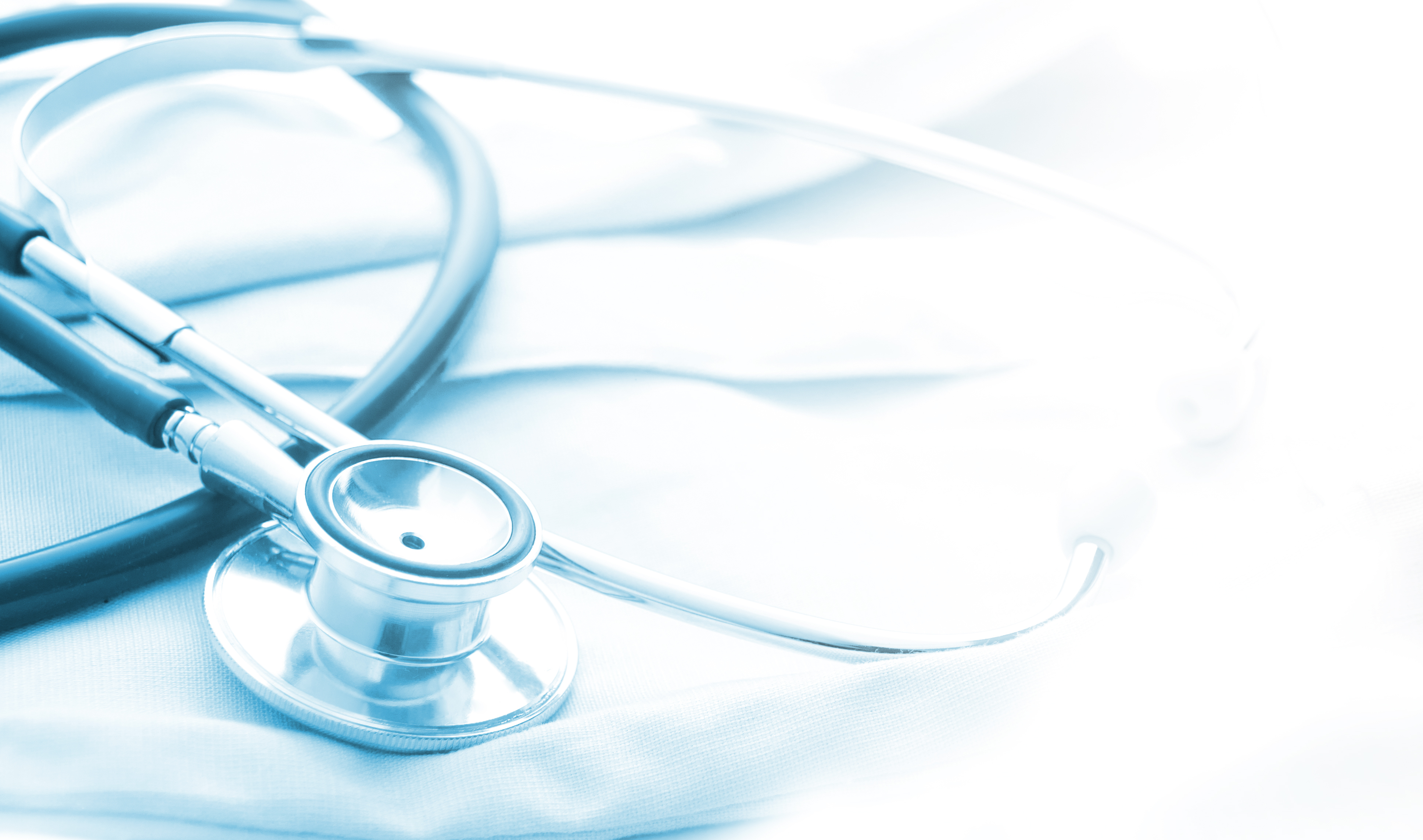 Investment Thesis
Target Price: $336
Upside: ~ 2%
Recommendation: HOLD
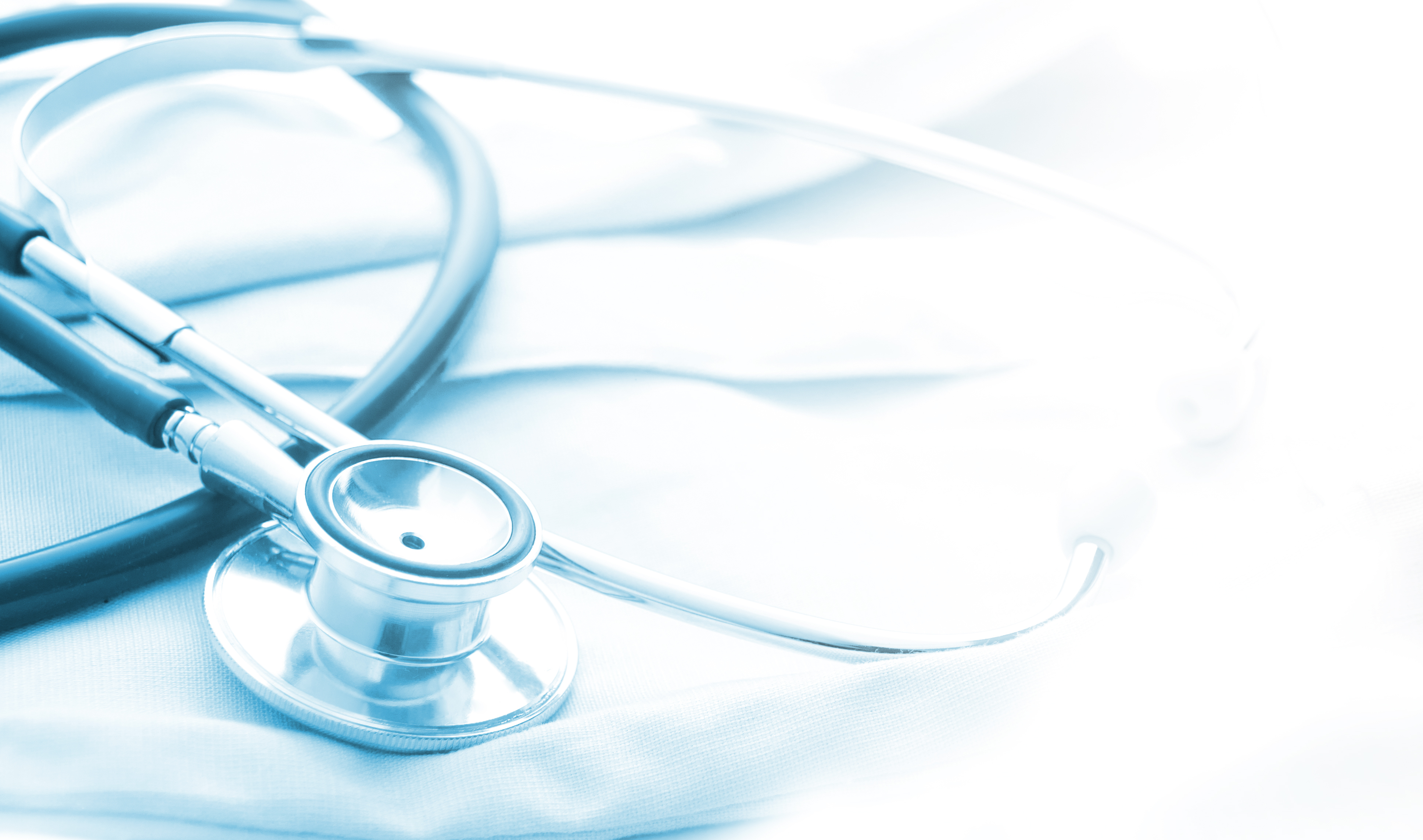 Investment Thesis
Current Price: $333.35
Target Price: $336
Upside: ~ 2%
Recommendation: HOLD
Dividend Discount Model:
	Case 1: 10.5% 
	Case 2: 5%
349.23
Free Cash Flow to Equity: 
	Case 1: 10.5% 
	Case 2: 5%
337.31
Key Drivers
Investment Thesis
Current Price: $355.35
Dividend Discount Model:
	Case 1: 10.5% 
	Case 2: 5%
Target Price: $420
Upside: ~ 19%
$349.23
Recommendation: BUY
Free Cash Flow to Equity: 
	Case 1: 10.5% 
	Case 2: 5%
$337.31
Aging US Population
Market Uncertainty
Strong Economic Growth
Dividend Discount Model:
	Case 1: 10.5% 
	Case 2: 5%
Key Drivers
$349.23
Aging US Population
Strong Economic Growth
Market Uncertainty
Free Cash Flow to Equity: 
	Case 1: 10.5% 
	Case 2: 5%
.
Key Drivers
Strong Economic Growth
Market Uncertainty
Aging US Population
.
Company Overview
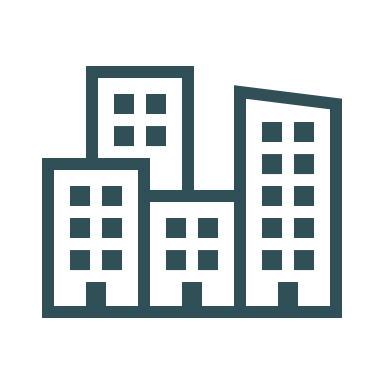 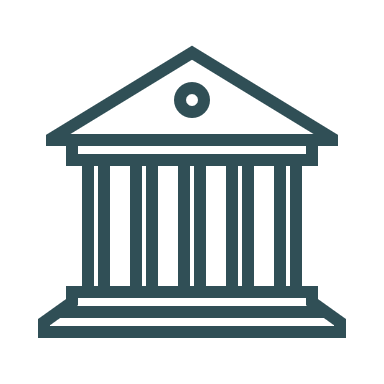 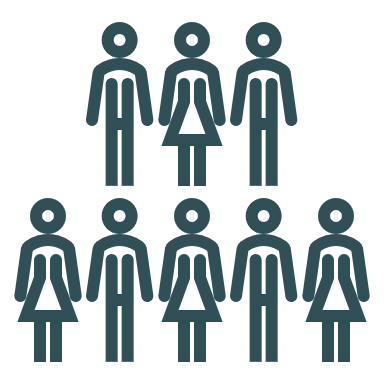 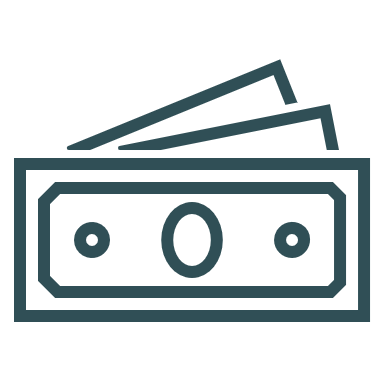 Key Drivers
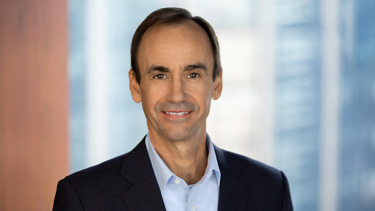 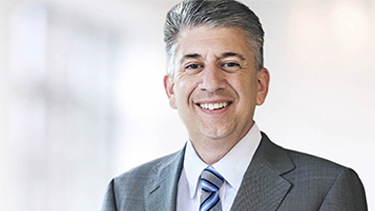 Market Uncertainty
Britt Vitalone, CFO
Brian Tyler, CEO
Aging US Population
Strong Economic Growth
.
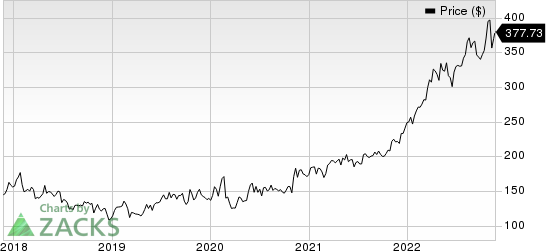 Market Uncertainty
Key Drivers
Company Overview
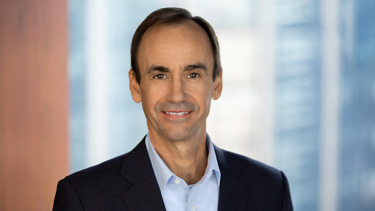 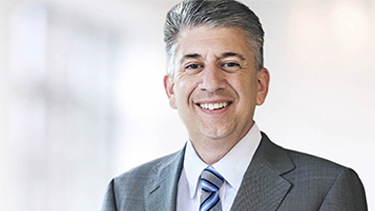 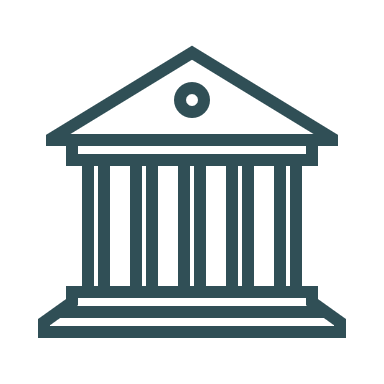 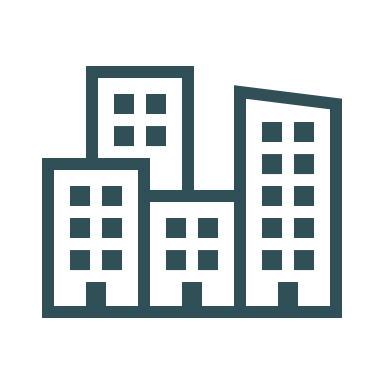 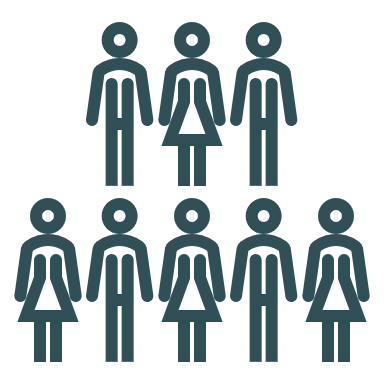 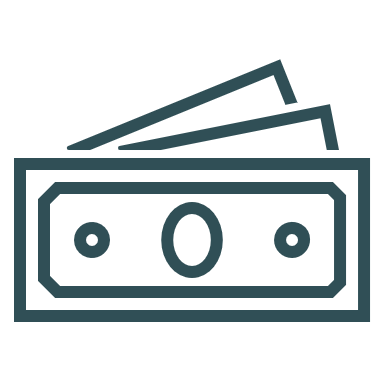 Brian Tyler, CEO
Britt Vitalone, CFO
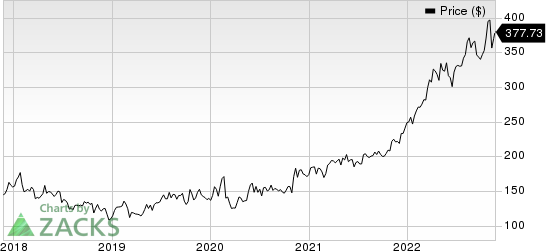 .
Aging US Population
Strong Economic Growth
Business Description
McKesson
Pharmaceutical Distribution
Medical-Surgery
Pharmacy Service & Technology
Solutions for BioPharma
Distribution
Access
Adherence
Research Services
Basic Supplies
Lab Equipment
Pharmaceuticals
Post-Acute Lab Supplies
Software
Consulting
Franchising
Drug Purchasing Management
Brand Name & Generic Drugs
OTC
Vaccines
Plasma
Business Segments
Revenue By Segments (2022)
Market Uncertainty
Key Drivers
Industry Analysis
People Are Getting Older
US Population over 65+ exceeds 54 million and projected to double in ~30 years
Access is increasing
The average person is gaining more access to medical solutions thanks to technology
HealthCare and Pharma are consolidating
The industry is going through an M&A period as COVID skewed profits across the biggest companies
COVID Benefits are Fading
Cases and deaths have substantially declined and soon so will Government Aid
.
Aging US Population
Strong Economic Growth
Market Uncertainty
Key Drivers
Financial Analysis
Revenue comparison between others in Industry
.
Aging US Population
Strong Economic Growth
Financial Analysis
McKesson normally generates stable returns on equity
McKesson deals with slim operating margins
Financial Analysis
Dividend growth has exceeded 10% per year
About 8-9% of earnings are distributed as dividends
Financial Analysis
Net Income has been stagnating since 2016
FCF has grown at a annual rate of 5.1%
Financial Analysis
McKesson vs its Industry
Valuation – Free Cash Flow to Equity Model
Valuation –Dividend Discount Model
Investment Risks
Key Risks include:
Legal and Regulatory Risks
Specifically, that of Drug Approval and/or Restrictions of Distributed Drugs

Market Risks (Equity, Interest Rate, F/X)

Operating Risks (Counterparty)

Multiple Recession
Investment Thesis
Current Price: $333.35
Target Price: $336
Upside: ~ 2%
Recommendation: HOLD
337.31
Sources
https://www.macrotrends.net/stocks/charts/MCK/mckesson/price-fcf 
https://www.marketwatch.com 
https://investor.mckesson.com/financials/annual-reports/default.aspx 
https://www.refinitiv.com/ 
https://www.cnbc.com/
Questions?